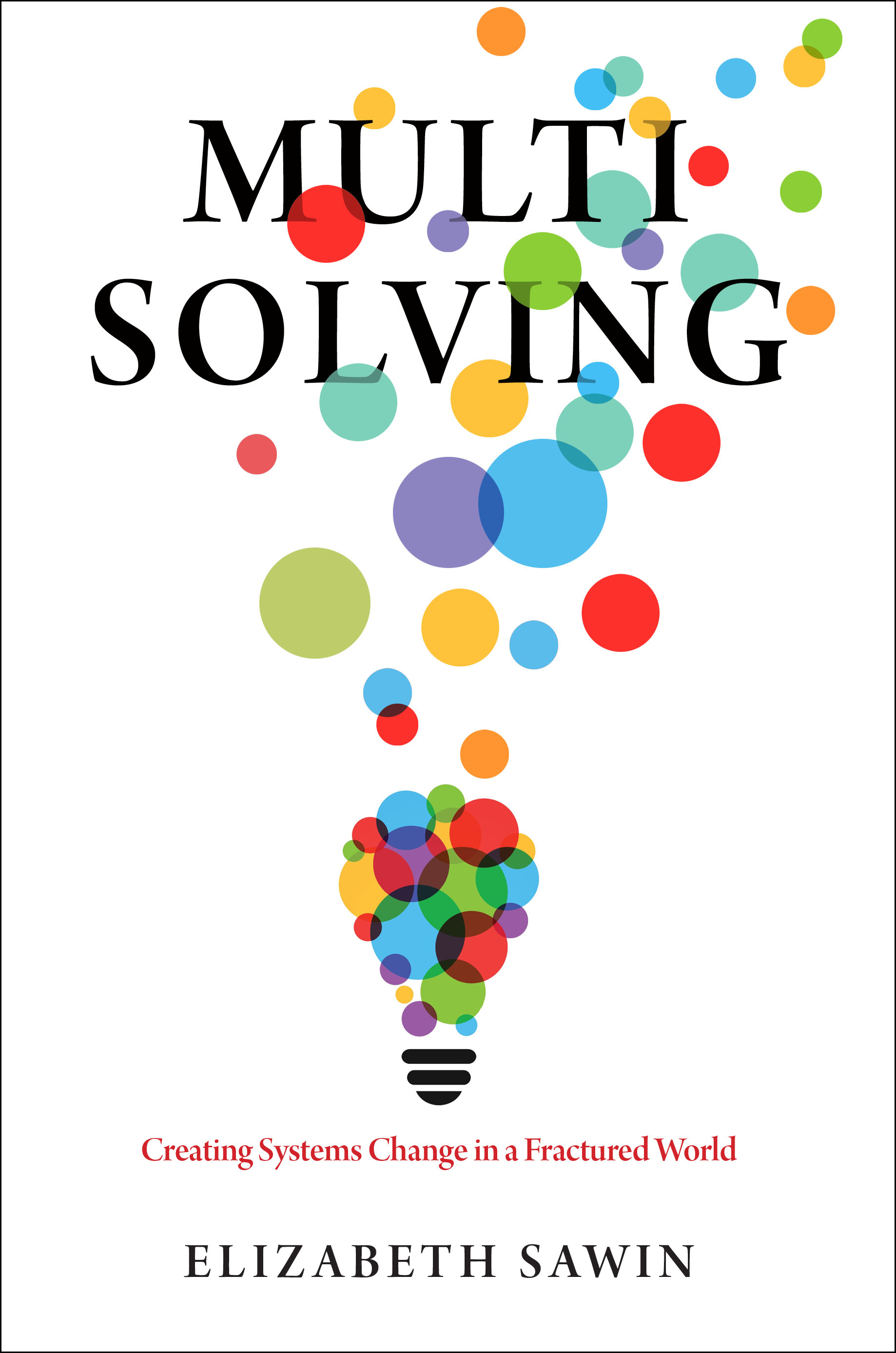 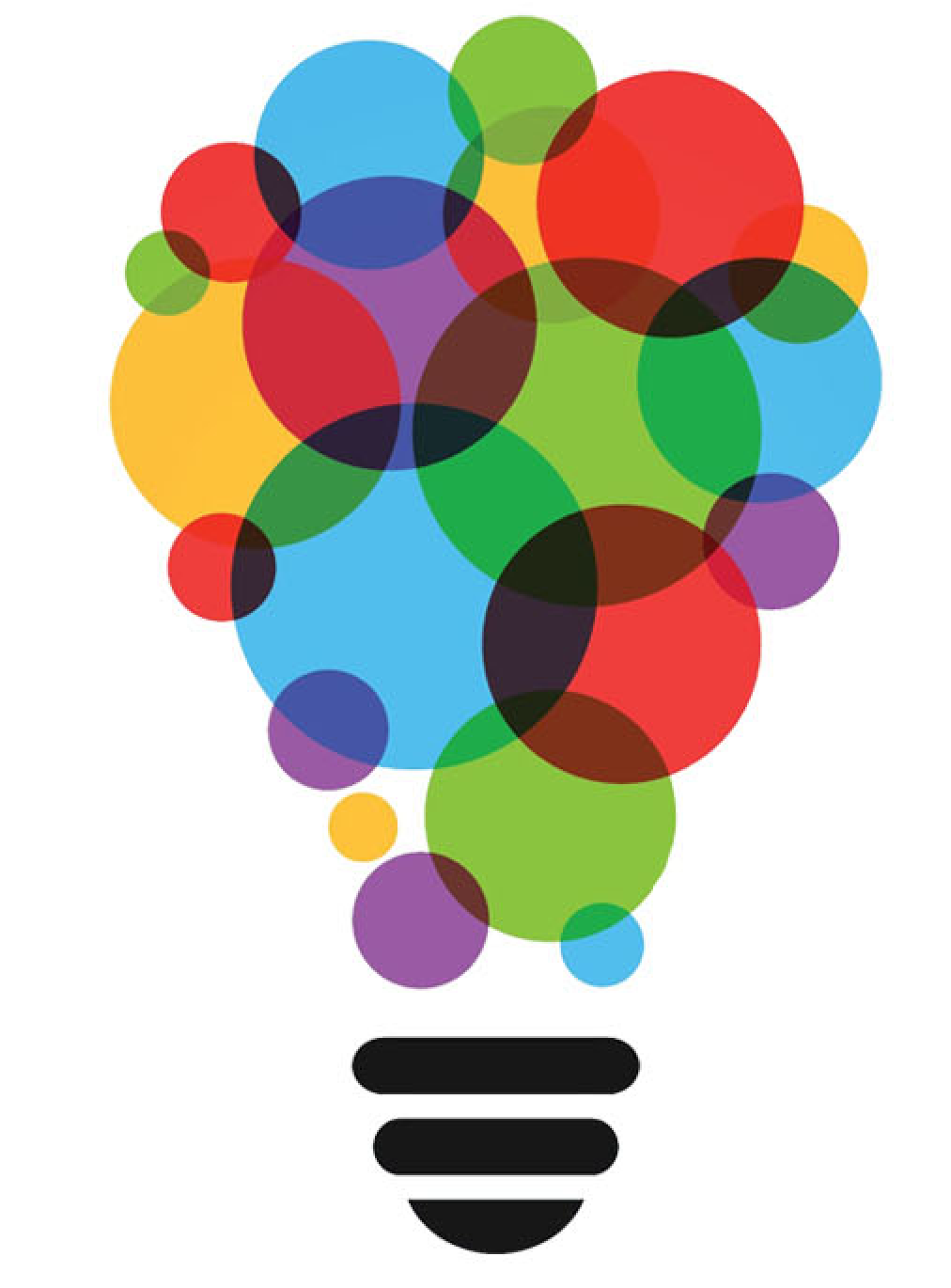 Introduction
Converging Crises, Cascading Solutions
Climate change is powering stronger storms and more intense wildfires. Biodiversity is falling, and the frequency of economic disruptions is quickening. In many places democracy is weakening, and in others the elite are consolidating wealth. In the face of these mutually reinforcing crises, we need different strategies for coping. The old ones seem to be proving not up to the job.
The good news is people are experimenting with different approaches around the world, designing weblike solutions for weblike problems. The very good news is that we can all learn from these experiments and add to them. It’s not too late to start. But there’s also not a moment to lose.
[Speaker Notes: Pages 1-6]
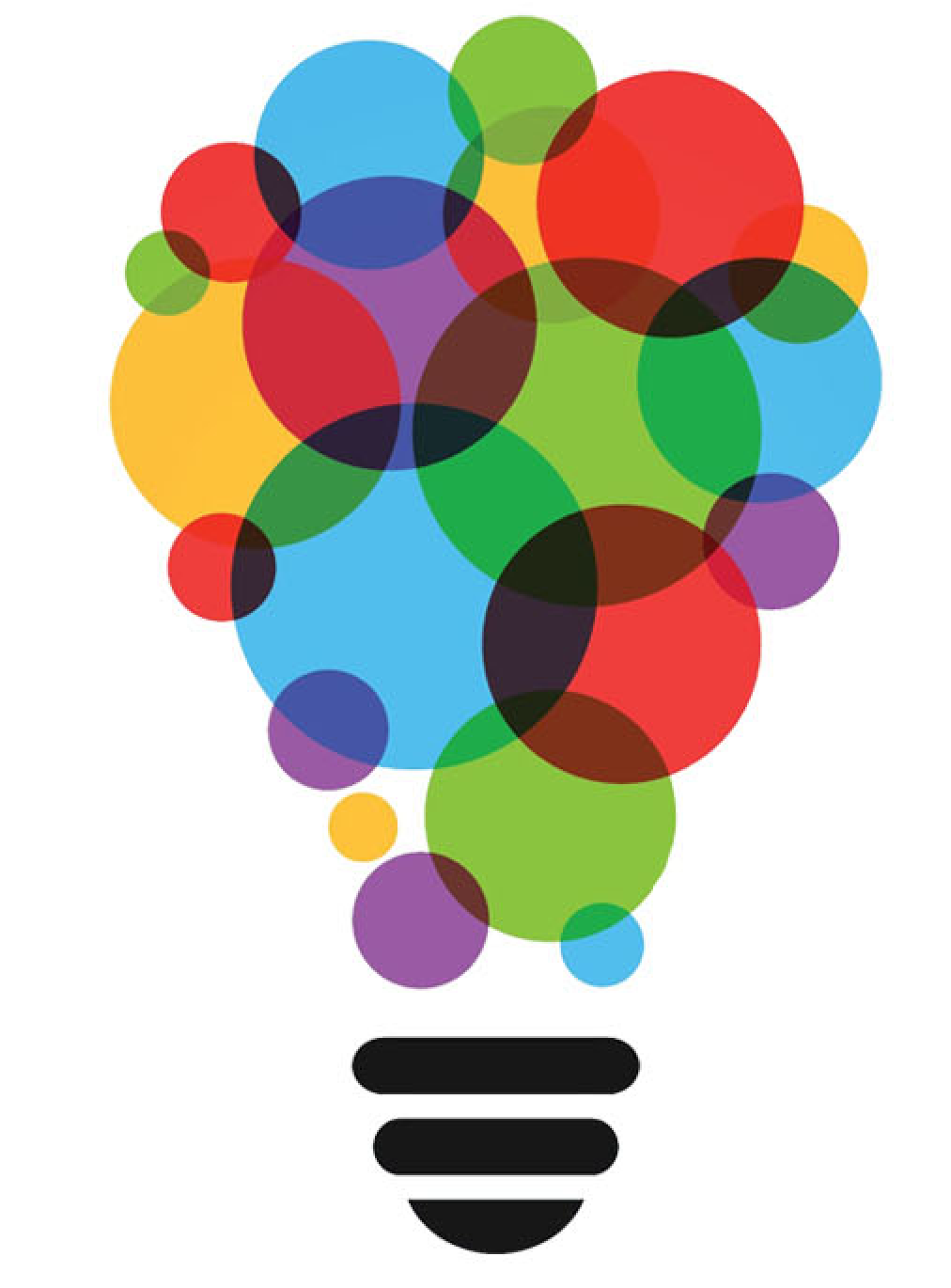 Chapter One
Multisolving Promises and Obstacles
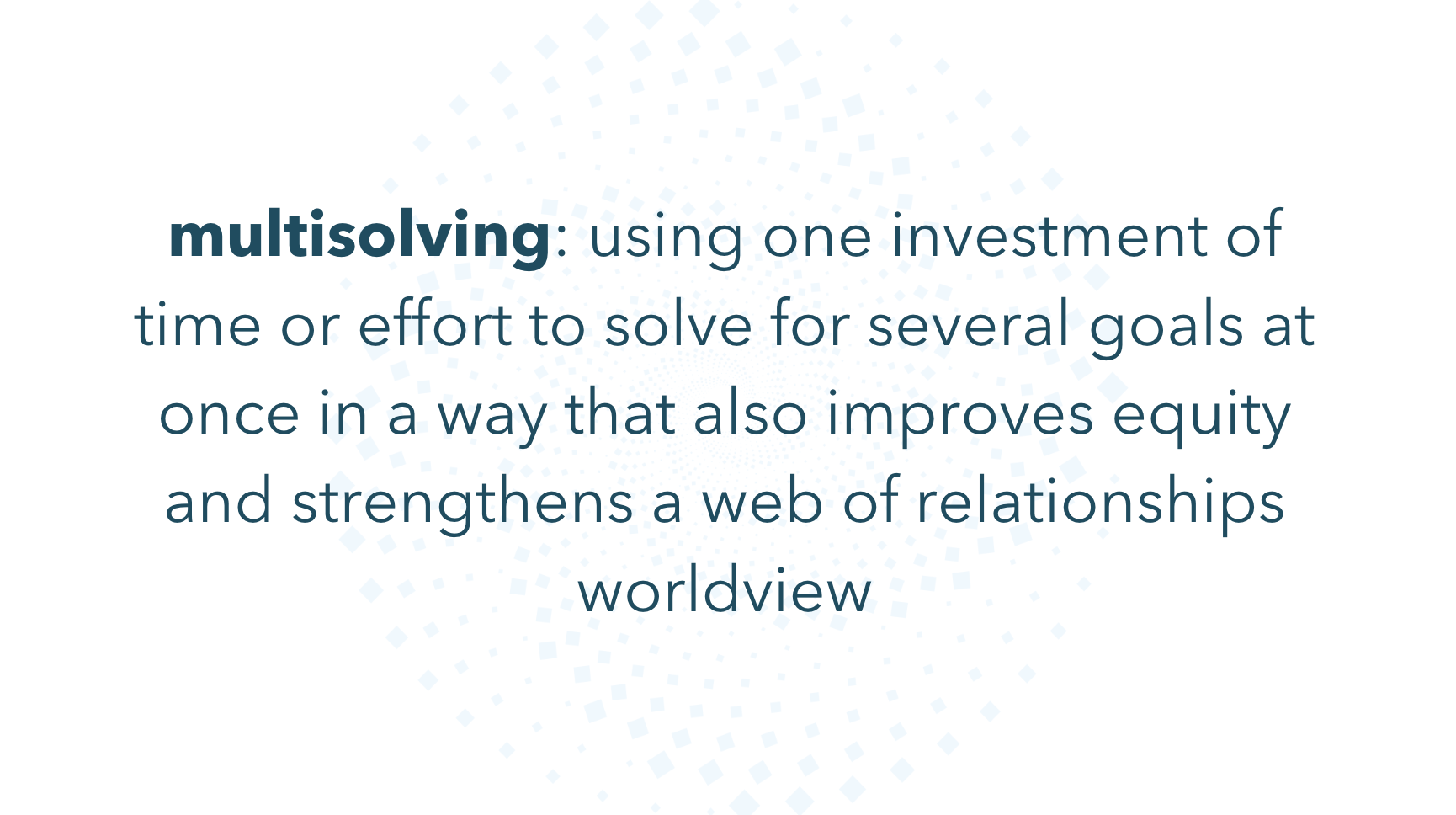 1
3
7
8
6
4
Justice
Any policy change or investment can be designed in a way that also promotes justice.
Reasons to Multisolve
2
Power
Bundling goals helps align funds, turn out more voters, and build bigger constituencies.
Synergy
Projects with long-term payoff can be boosted by the short-term benefits they also provide.
5
Experience of Interdependence
Multisolving gives a taste of being a valued part of an interconnected whole.
Efficiency
Projects that serve many goals make efficient use of time, money, and attention.
Adaptability
Working across silos creates networks that can be a source of adaptive action.
Fewer Regrets
Listening to many perspectives can identify and avoid potential problems before they happen.
Live Your Values
Multisolving allows you to incorporate more of what you care about in your work.
[Speaker Notes: Pages 20- 25]
Resistance to change
The quest for control
Disciplinary boundaries
Obstacles to 
Multisolving
Time pressures
Inequity
Jurisdictional barriers
Budget silos
[Speaker Notes: Pages 25-31]
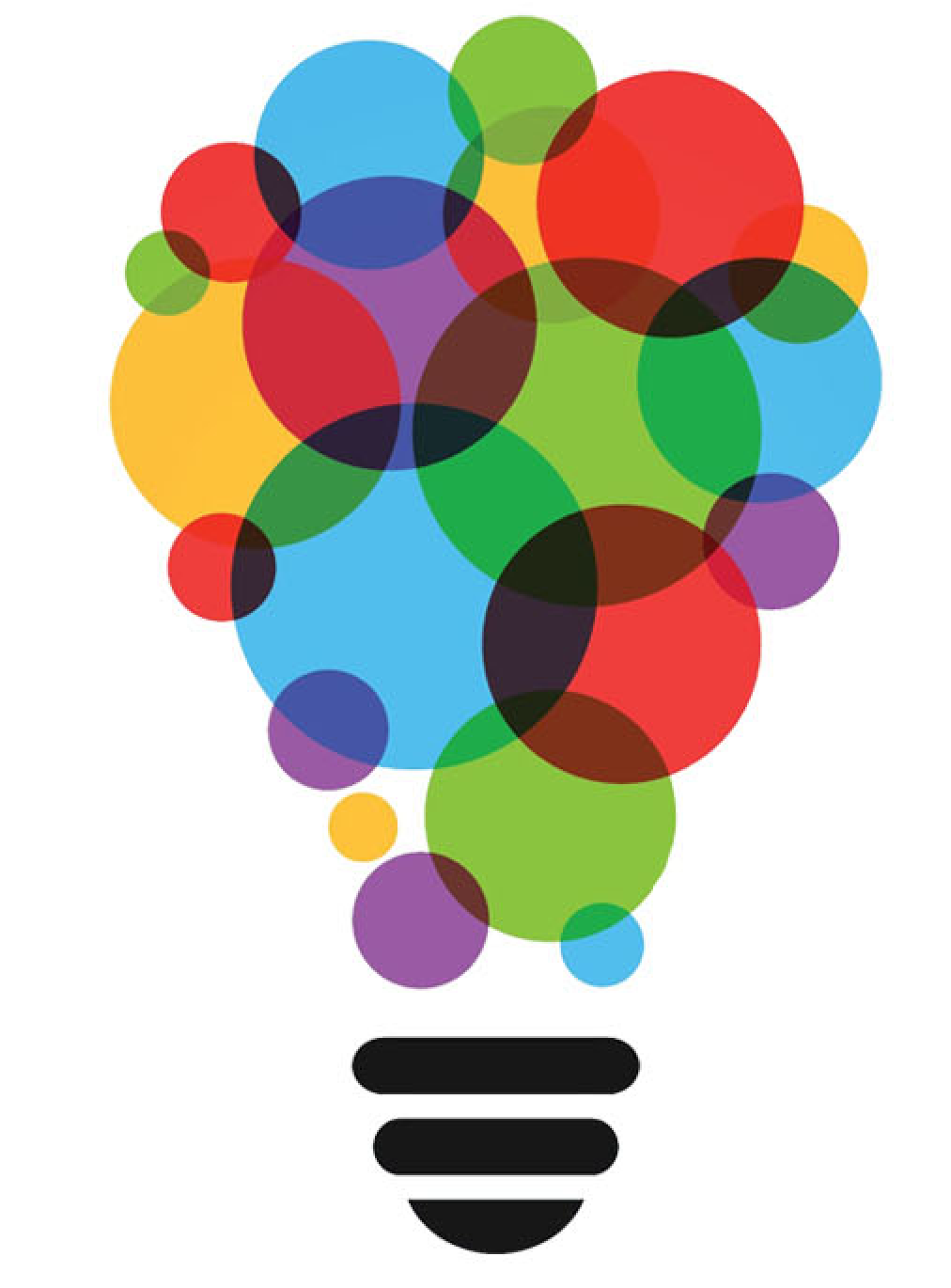 Chapters 2-5
Stocks, Flows, and Feedback Loops
Stocks
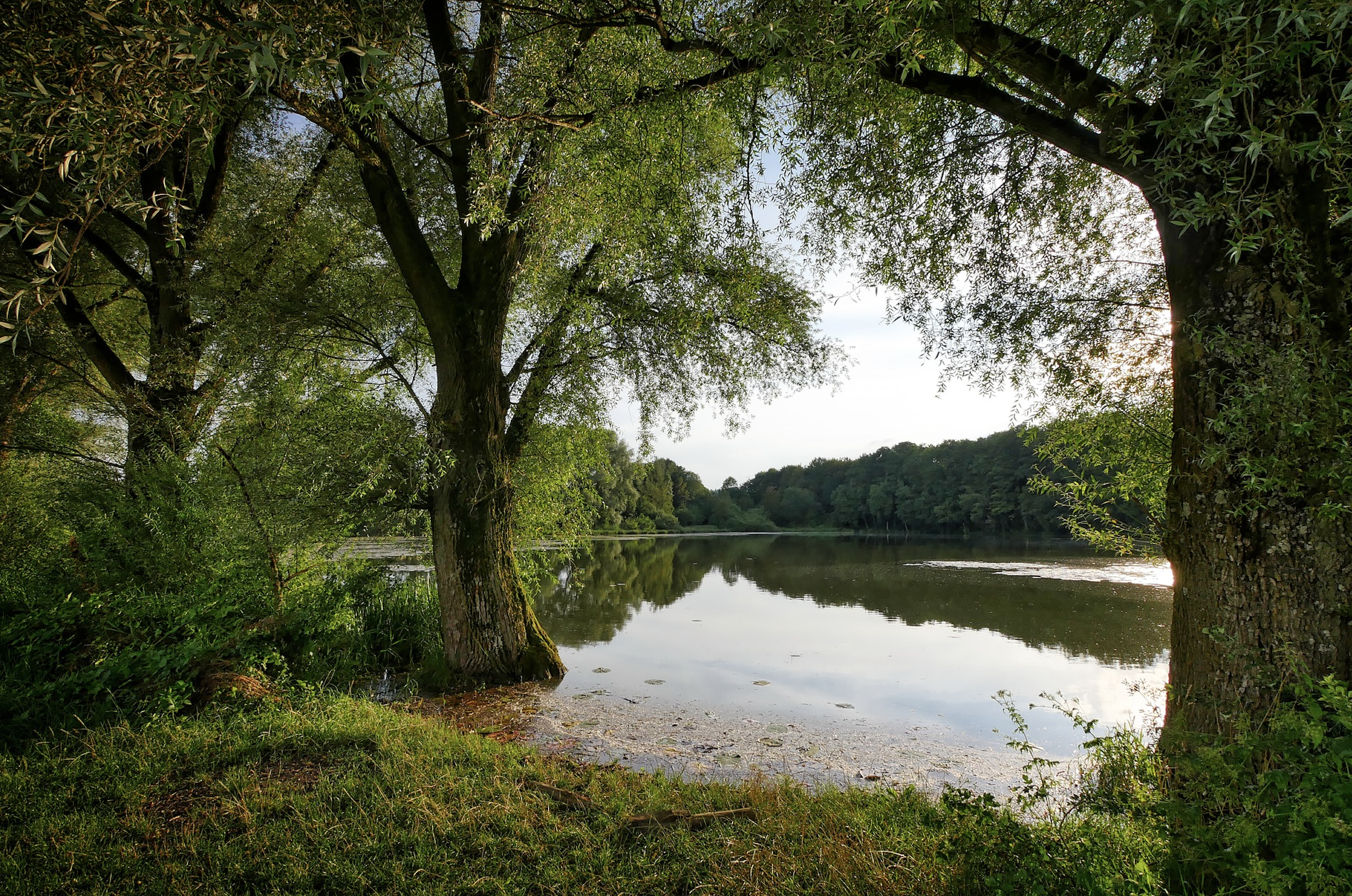 Accumulations
Nouns
Can be slow to change
Sometimes to multisolve, you need to fill a depleted stock. Other times you need to drain an overly full stock.
Image Courtesy of Pixabay
[Speaker Notes: Pages 35-47]
Multisolving in a World of Stocks
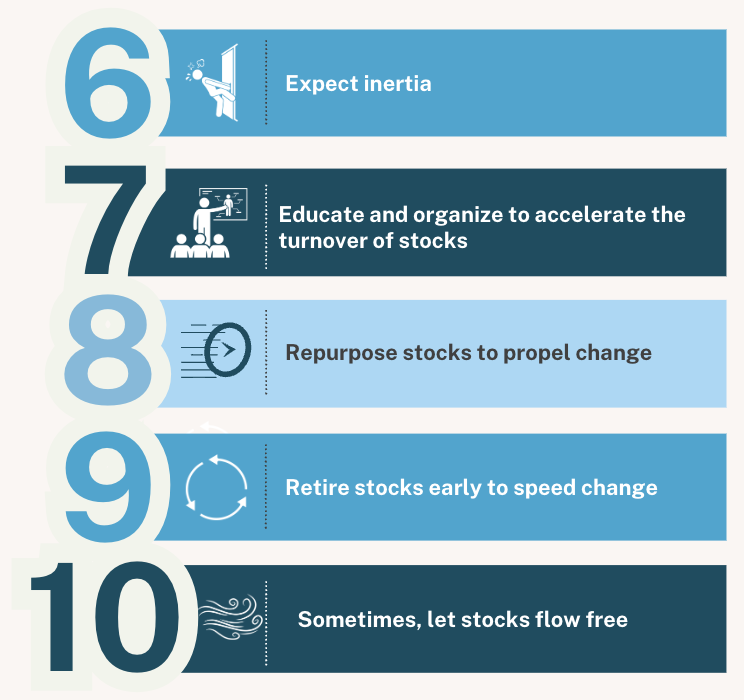 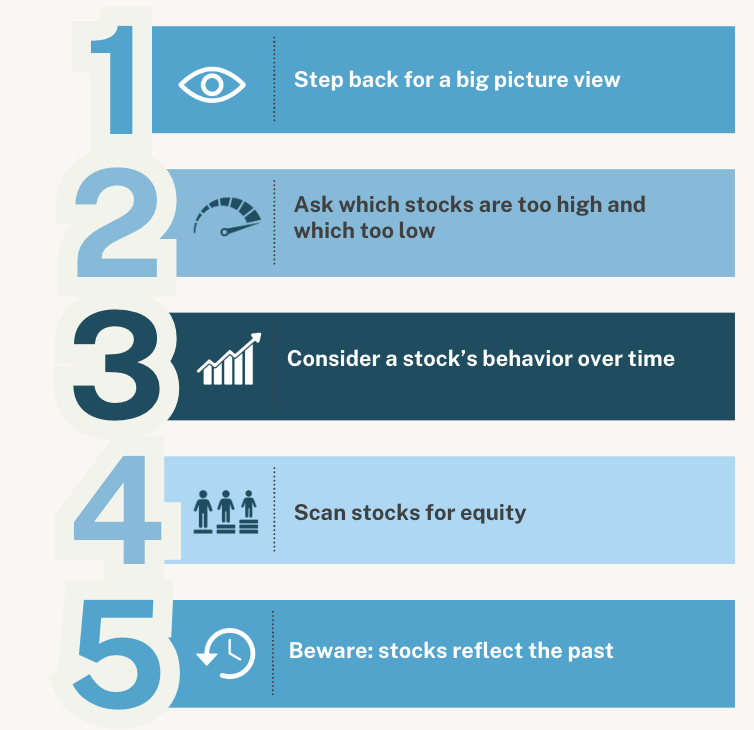 [Speaker Notes: Pages 40-47]
Flows
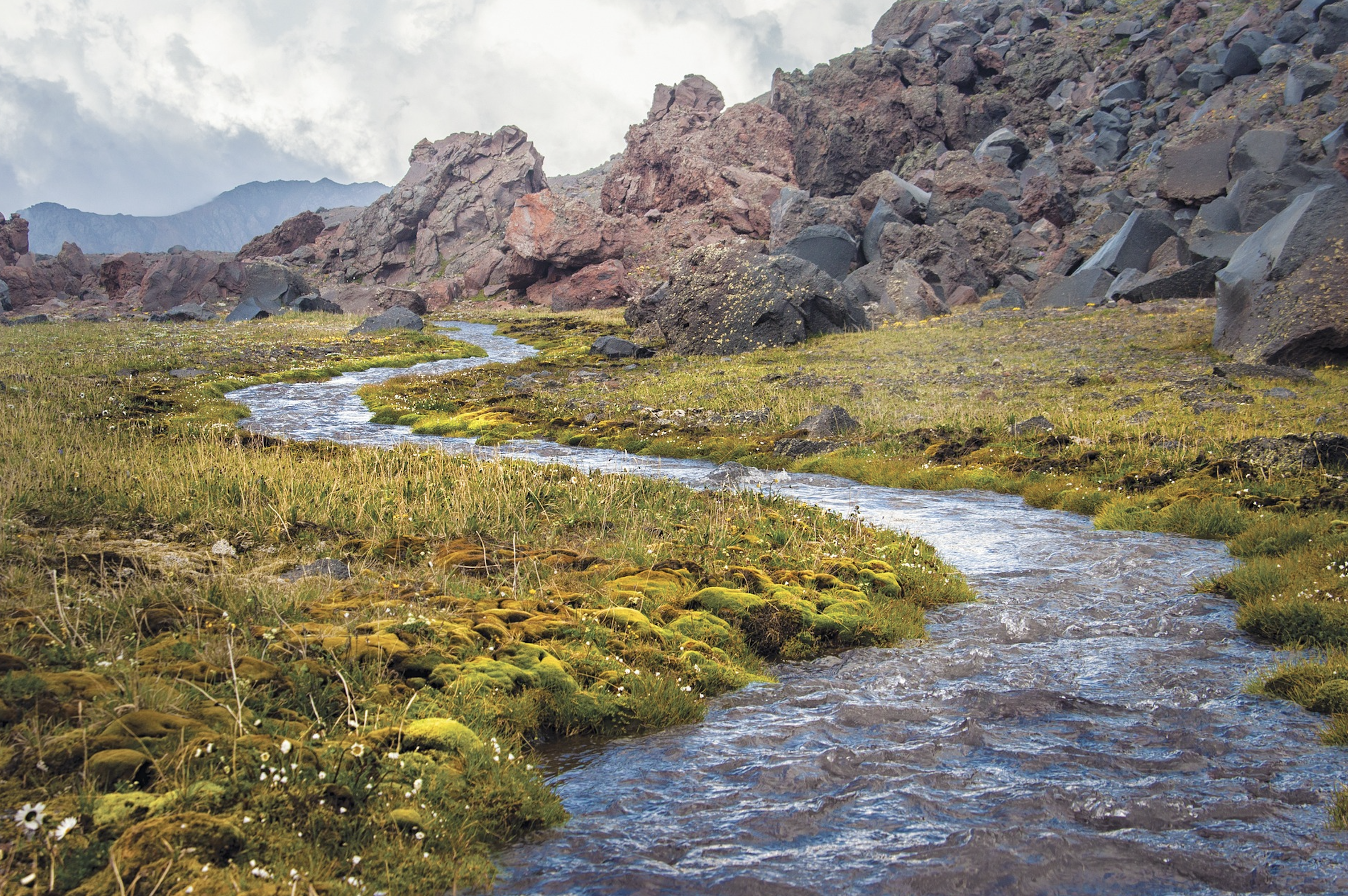 Movement, change 
Nouns per unit time
Inflows fill stocks, outflows drain them
“When you multisolve you are working with all of this flow and movement, nudging it, steering it, creating tiny new rivulets or giant rivers, or plugging holes to stop something vital from leaking away.”
Image Courtesy of Pixabay
[Speaker Notes: Pages 49-61]
A stock will increase…

If the sum of the inflows is more than the sum of the outflows.
A stock will decrease…

if the sum of the outflows is more than the sum of the inflows.
A stock will stay steady…

if the sum of the outflows equals the sum of the inflows.
[Speaker Notes: Pages 51-52]
Reinforcing Feedback Loops
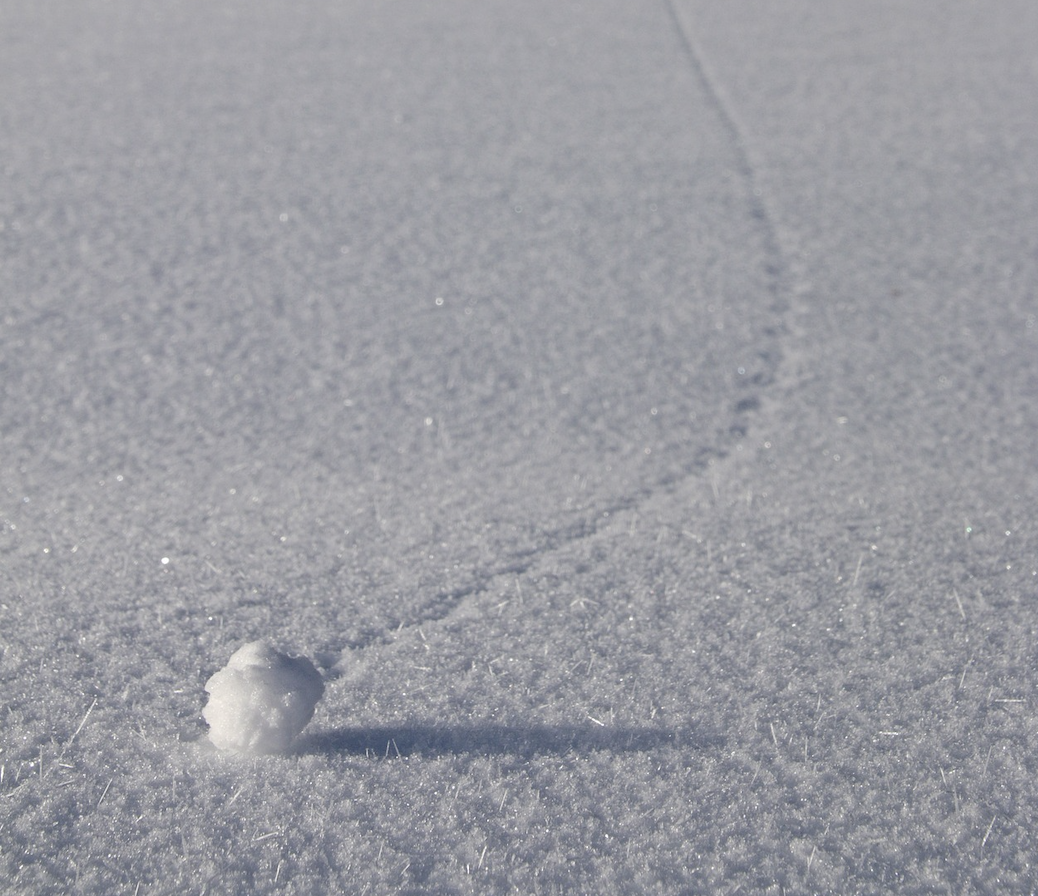 Change that feeds upon itself
Slow change that suddenly explodes
“When someone says that ‘small changes can snowball,’ says that something ‘spreads like wildfire,’ or refers to a ‘downward spiral’ they’re talking about reinforcing feedback.”
Image Courtesy of Pixabay
[Speaker Notes: Pages 63-75]
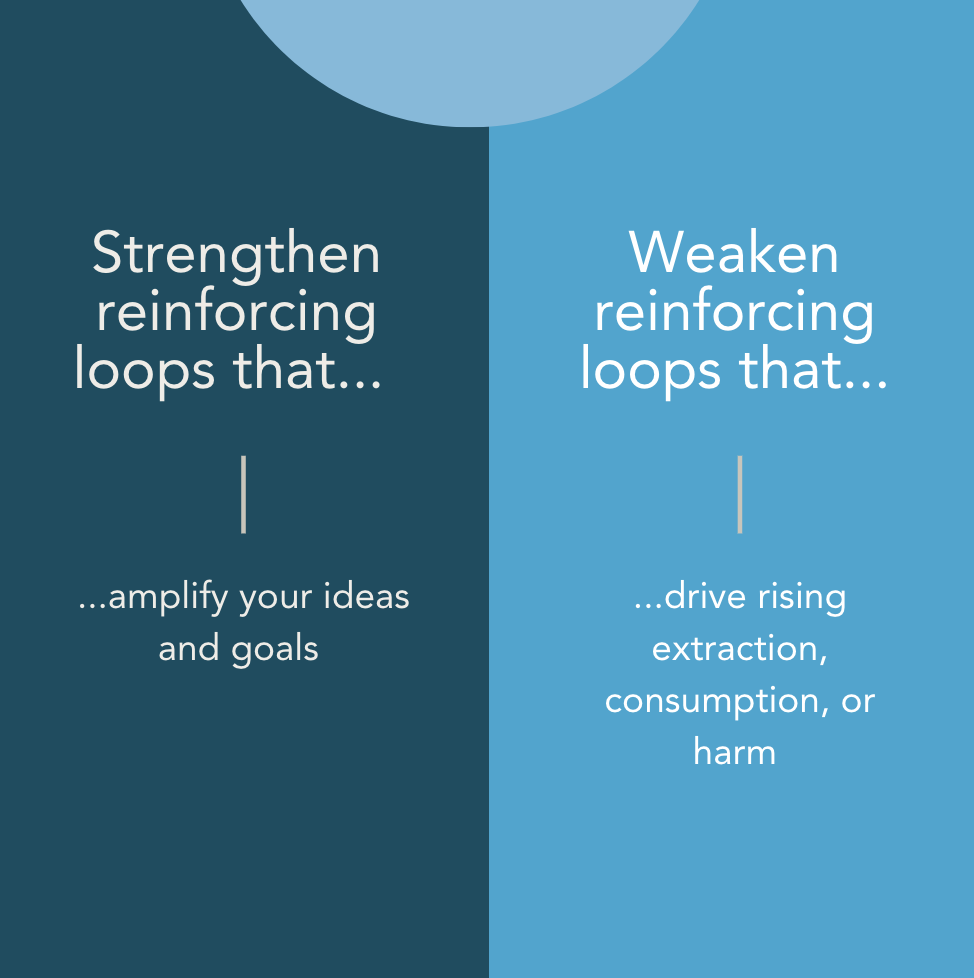 [Speaker Notes: Pages 66-75]
Balancing Feedback Loops
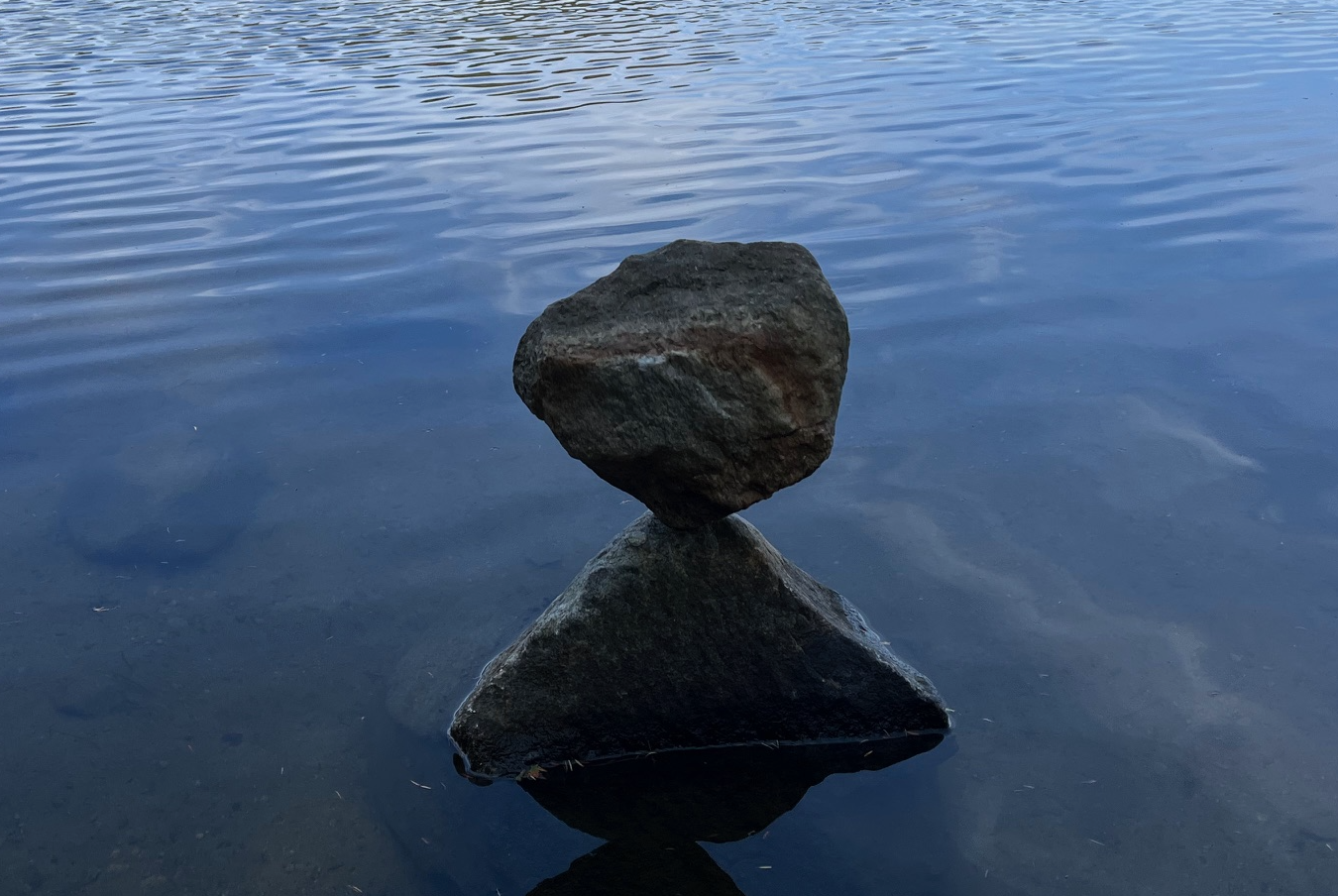 Goal seeking
Change resisting
“Because of balancing feedback’s role in health, balance, and restoration, many multisolving strategies involve strengthening these loops.”
Image: Pixabay
Image Courtesy Beth Sawin
[Speaker Notes: Pages 77-89]
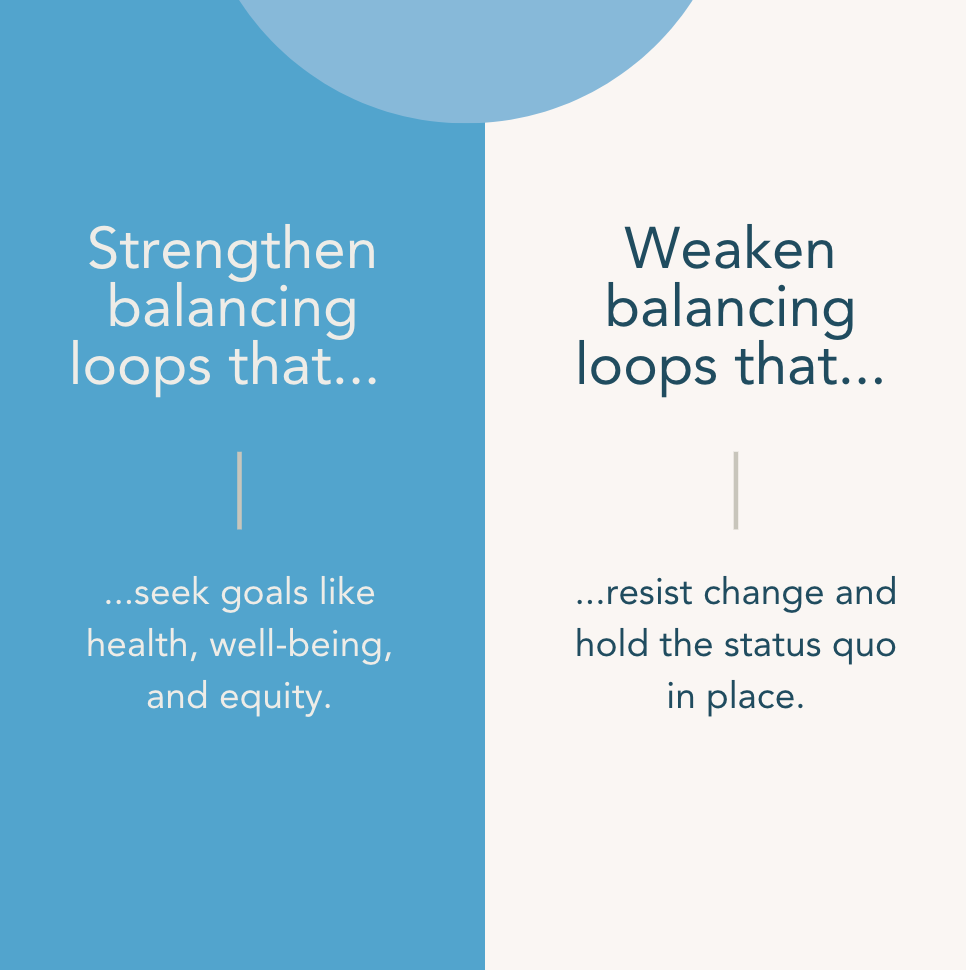 [Speaker Notes: Pages 83-89]
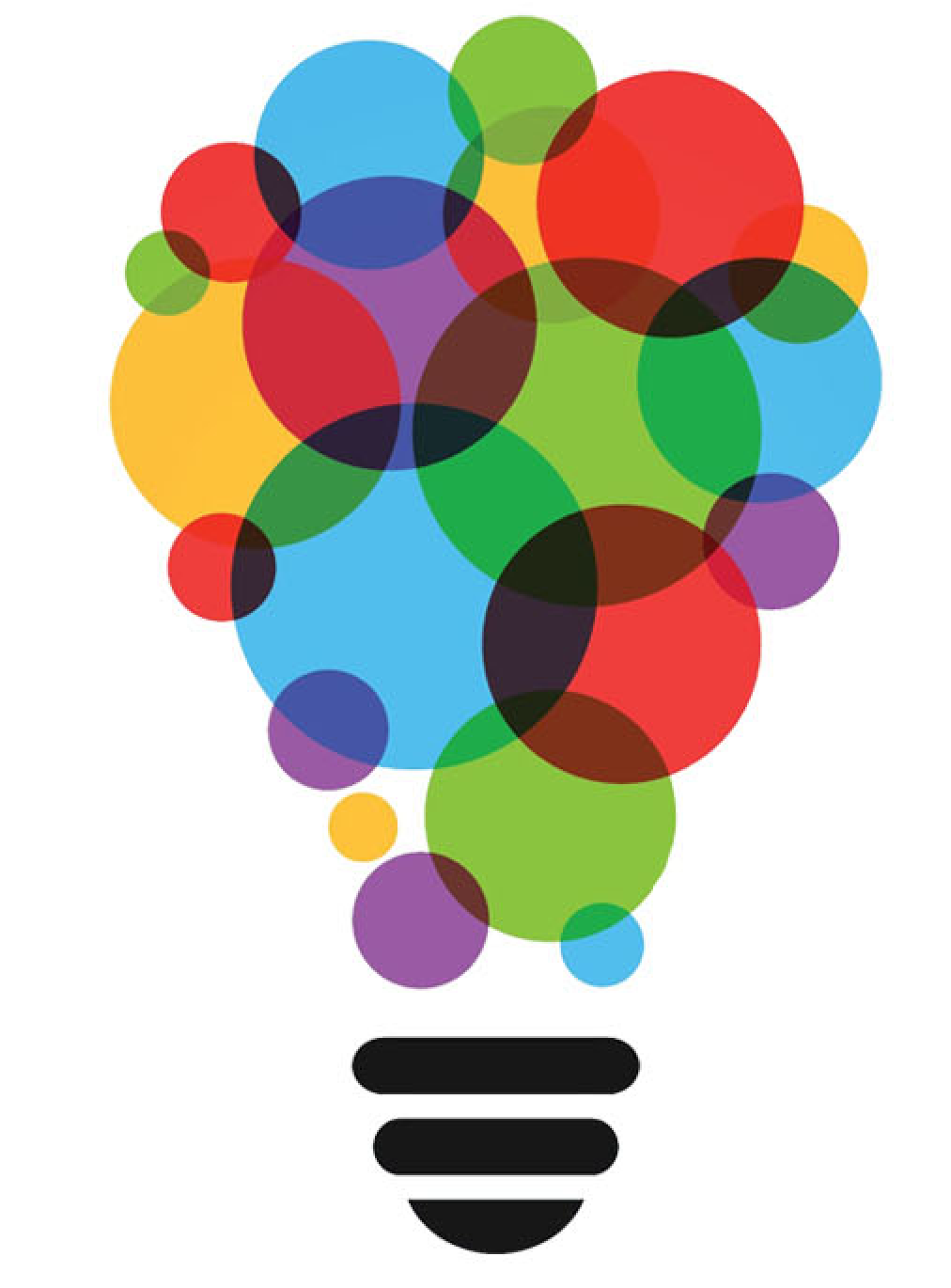 Chapters 6-8
Whole Systems and Complexity
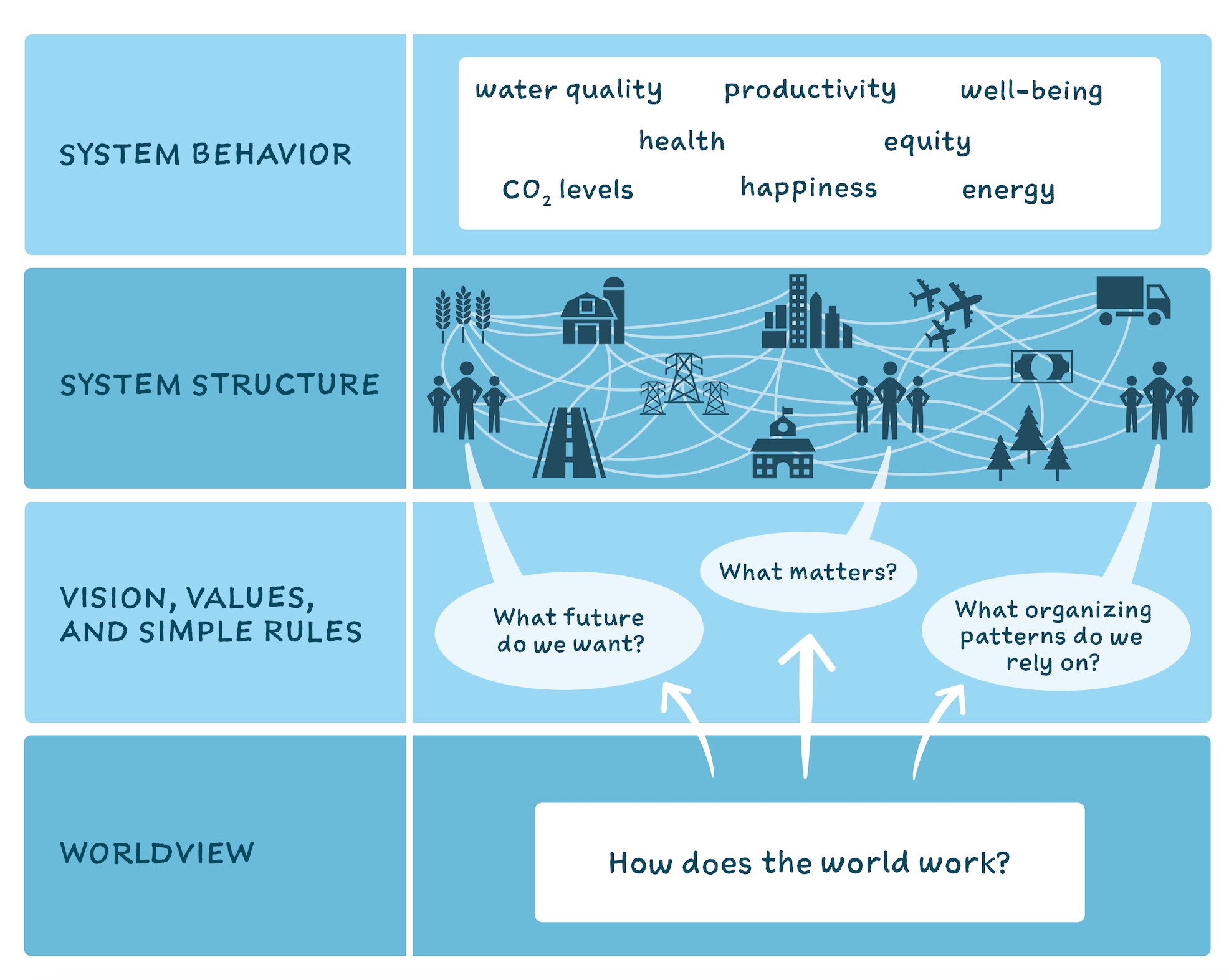 “The behavior of a system emerges from it’s structure.”
Art by Molly Schafer
[Speaker Notes: Page 95]
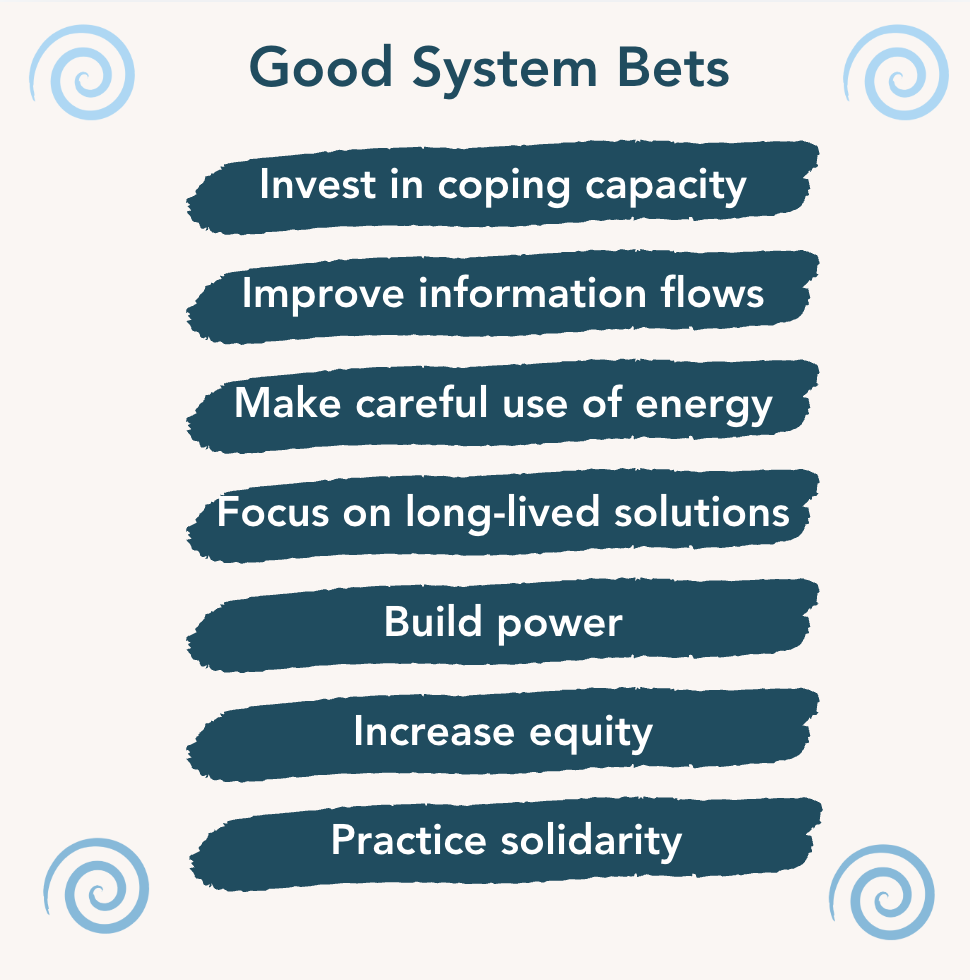 [Speaker Notes: Pages 127-133]
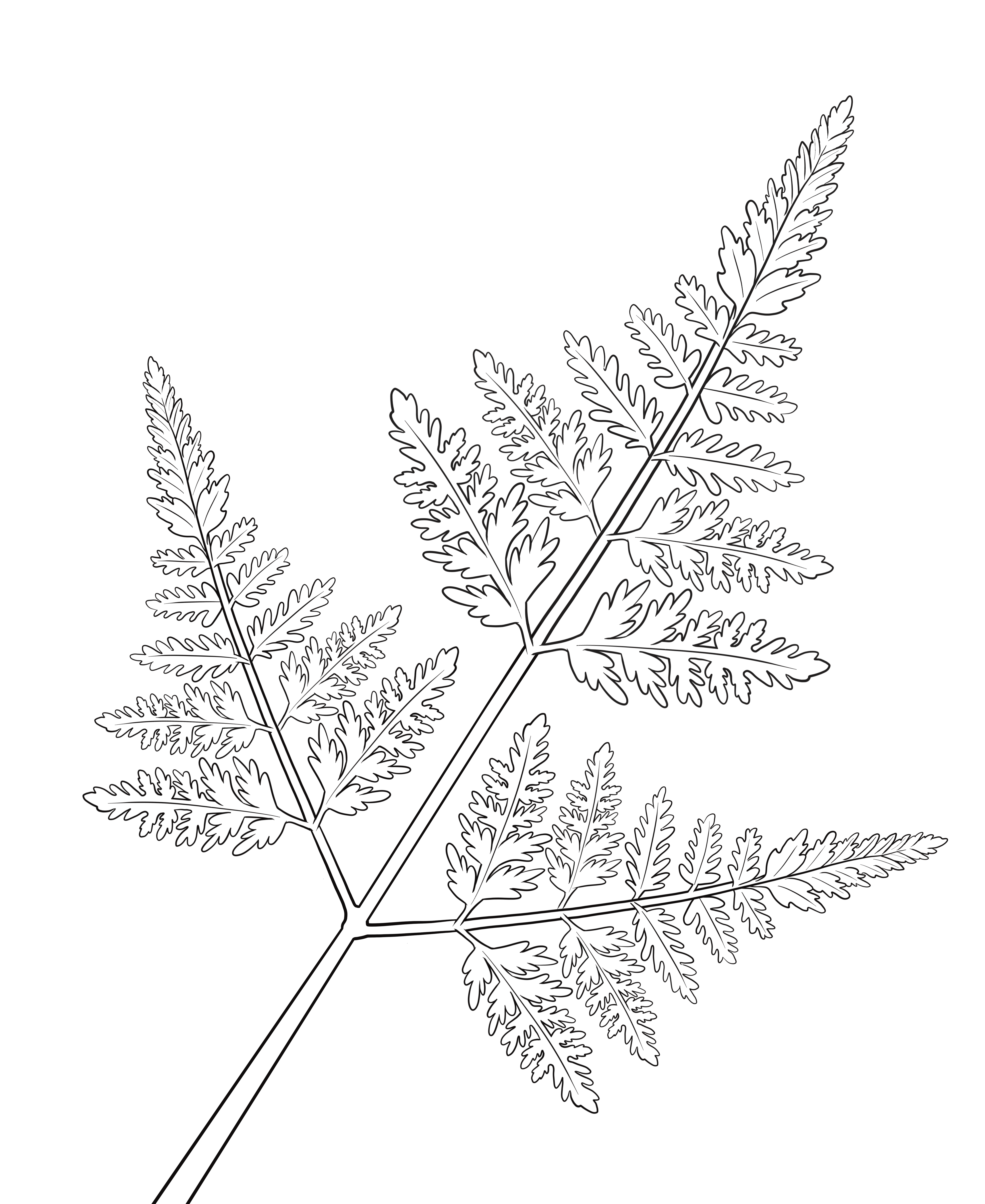 “A system is coherent when similar organizing principles are used at different scales or in different domains.”
Art by Molly Schafer
[Speaker Notes: Page 148]
Vision
Values
4 Ways to Steer Systems
Simple Rules
Worldviews
[Speaker Notes: Pages 139-163]
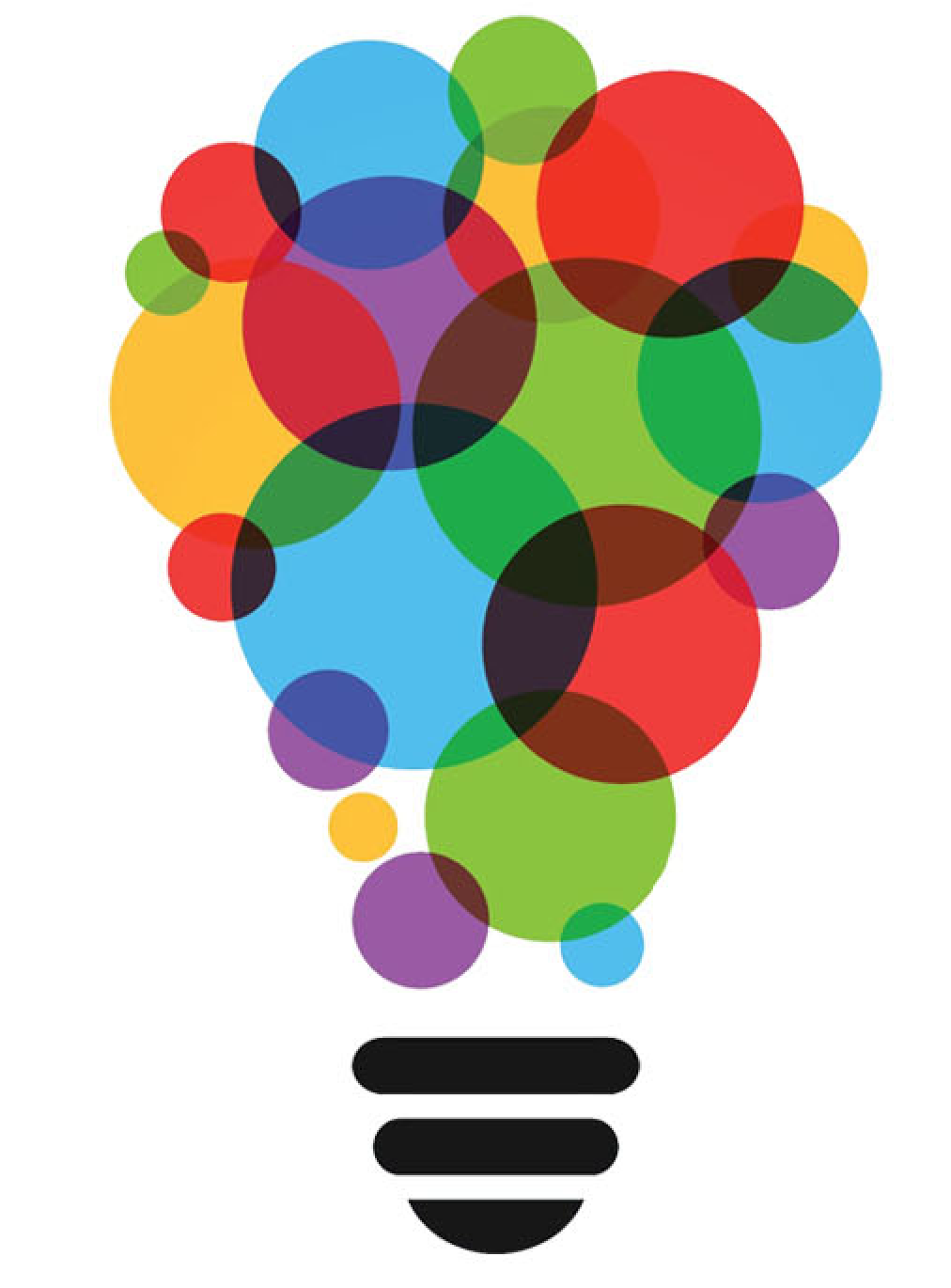 Chapters 9-12
Multisolving in Action
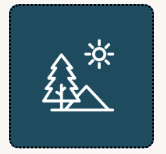 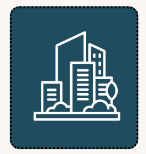 RESTORING AND PROTECTING ECOSYSTEMS
ECOLOGICAL, HUMAN-SCALE COMMUNITY DESIGN
Multisolving 
Solution 
Clusters
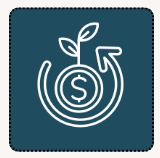 EARTH AND HUMAN-CENTERED ECONOMICS
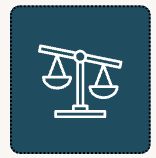 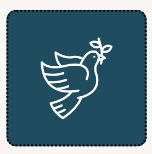 CONFLICT RESOLUTION & PEACE PROMOTION
CIVIL HUMAN AND OTHER RIGHTS
[Speaker Notes: Pages 169-171]
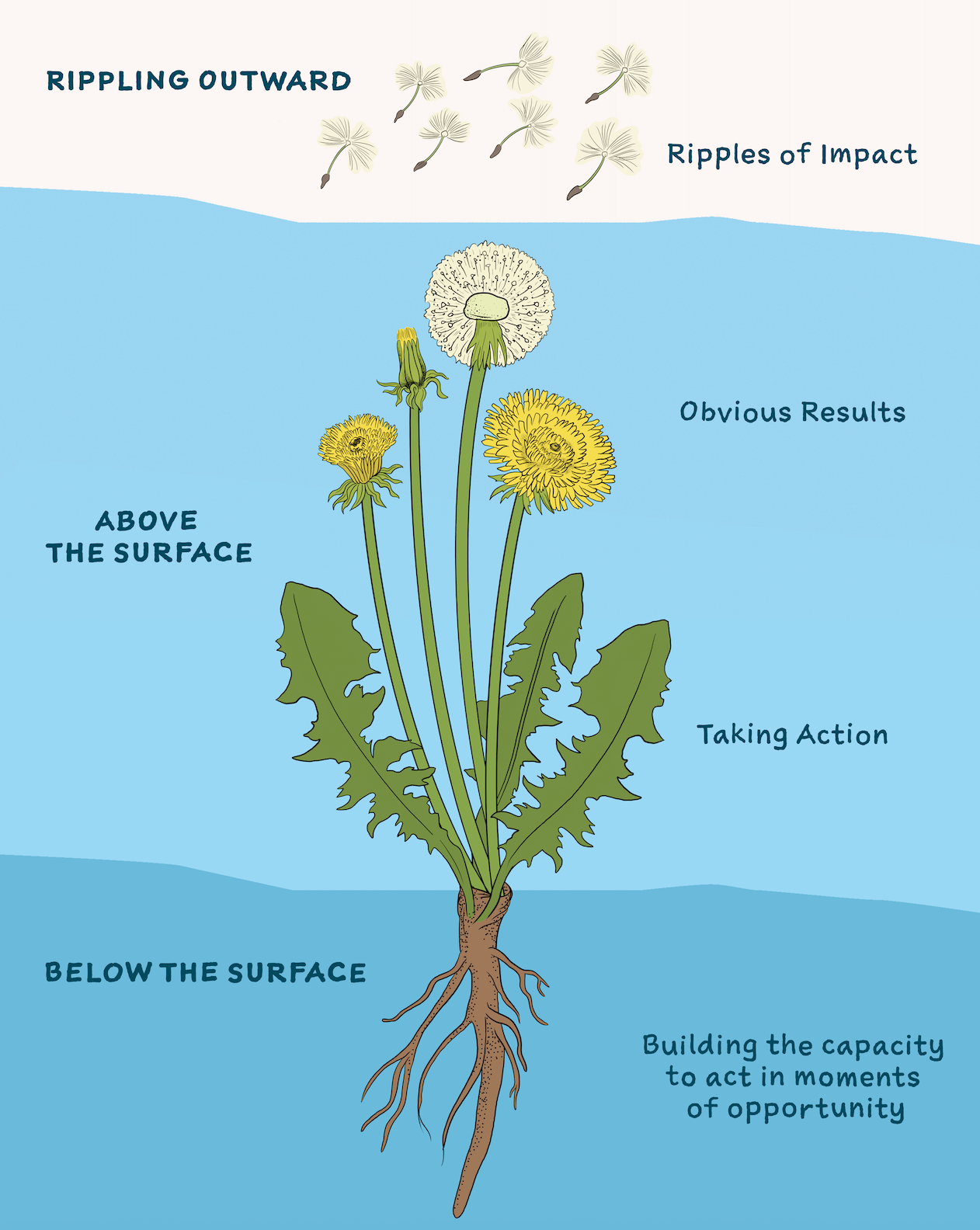 Art by Molly Schafer
[Speaker Notes: Page 166]
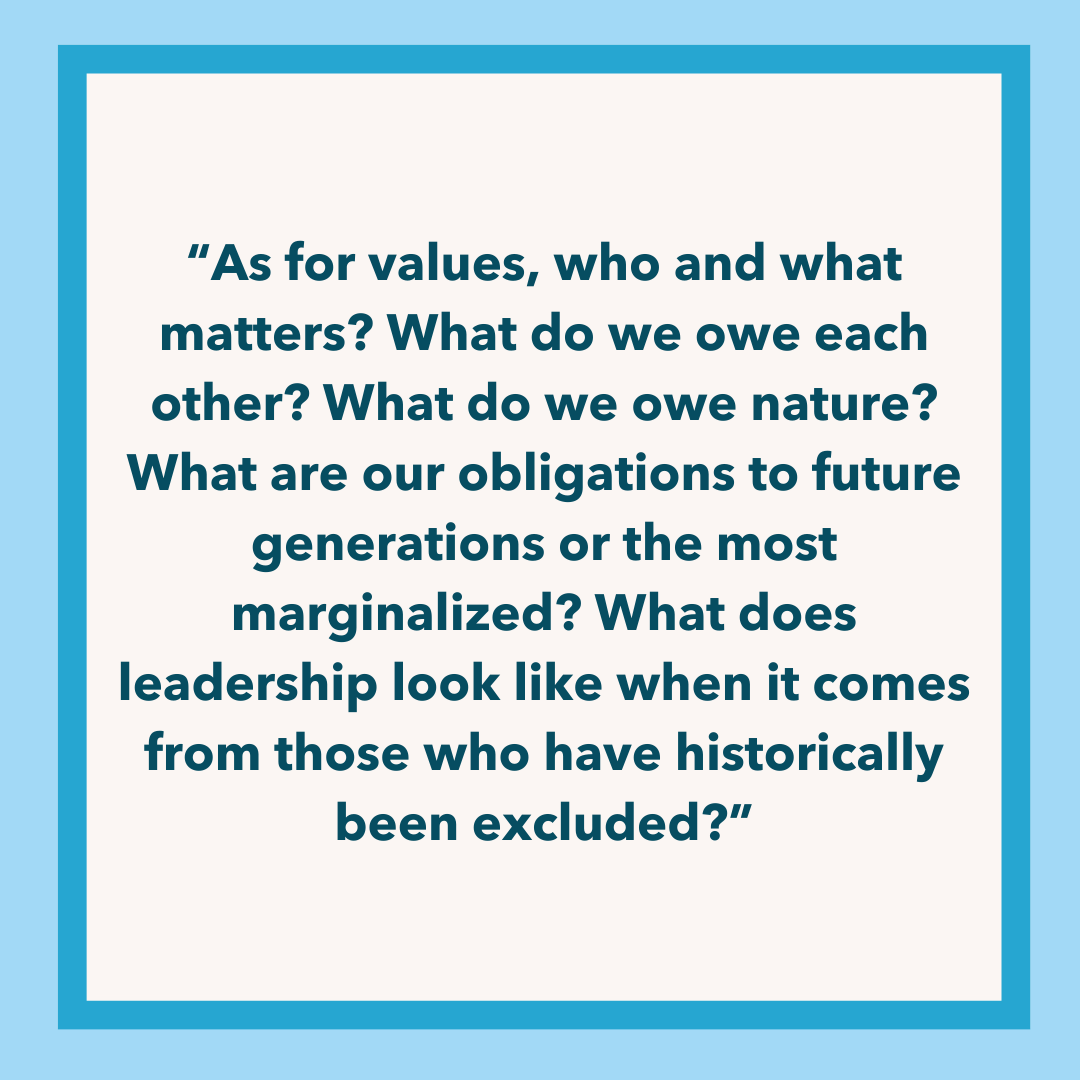 [Speaker Notes: Page 197]
In tumultuous times…
Prepare for shocks
Look to a future different from the past
Expect opportunities
Prioritize care
[Speaker Notes: Pages 205-217]
For more information and resources see: www.multisolving.org/multisolving-the-book/